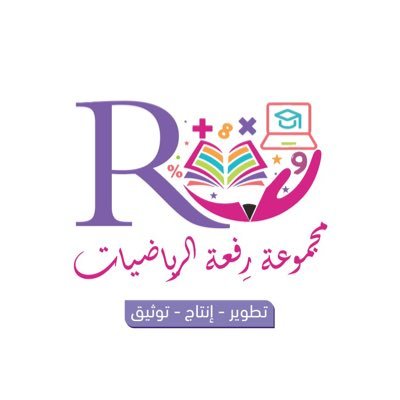 9 - 5
قراءة الأعداد حتى 1000
وكتابتها
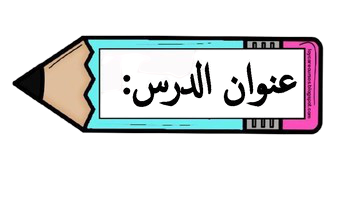 أ.أحـمـد الأحـمـدي  @ahmad9963
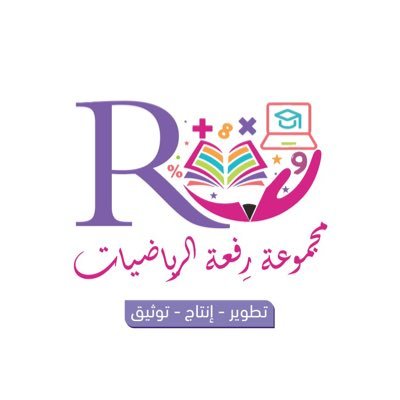 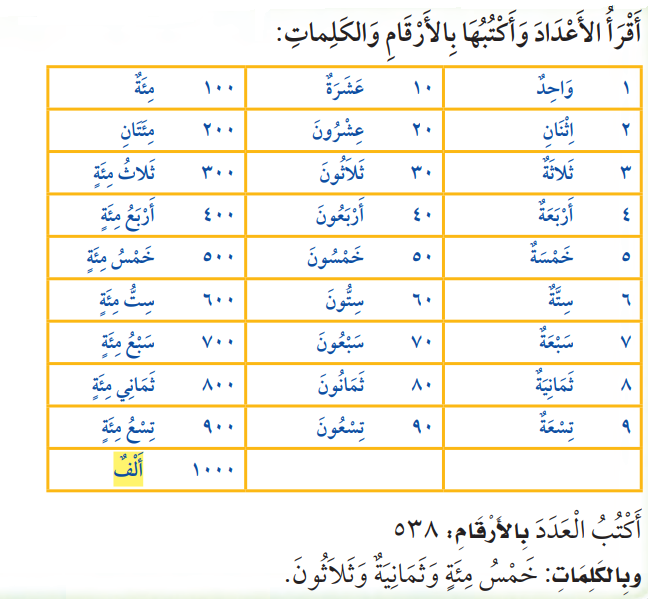 فكرة الدرس

أقراء الأعداد حتى 1000 وأكتبها

المفردات
الألف
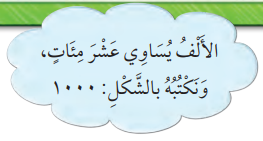 أ.أحـمـد الأحـمـدي  @ahmad9963
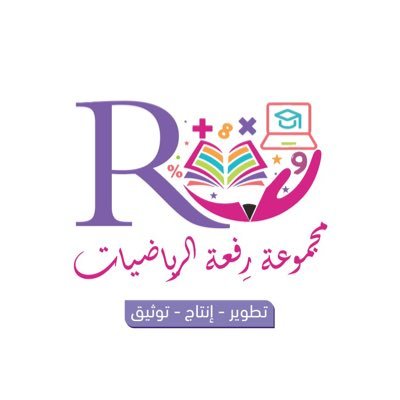 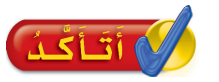 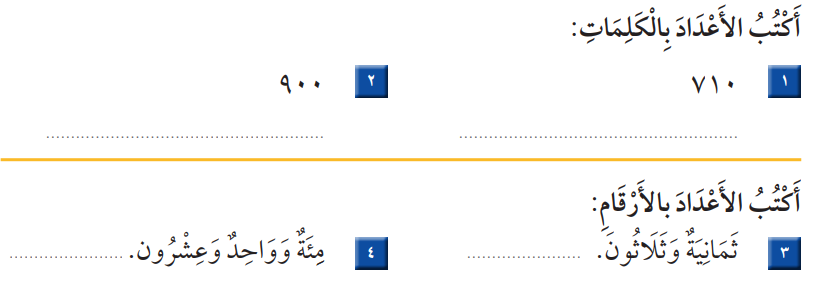 أ.أحـمـد الأحـمـدي  @ahmad9963
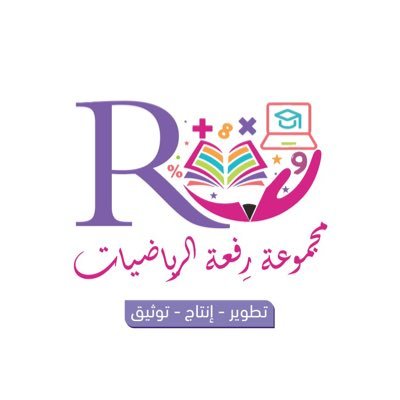 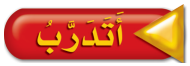 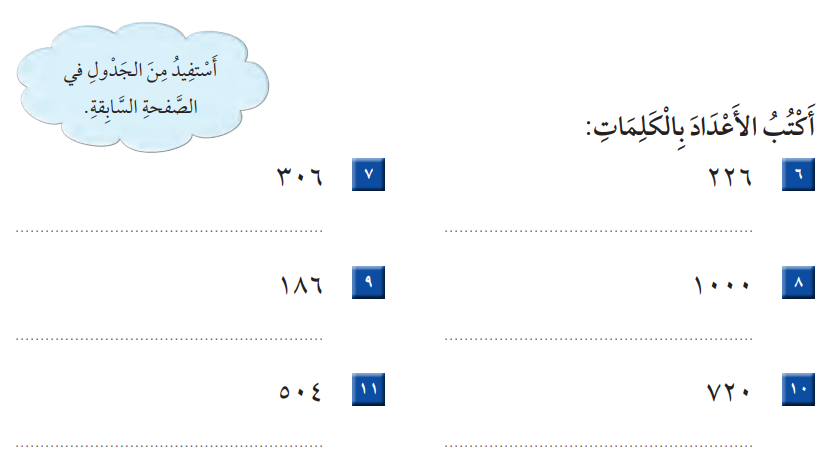 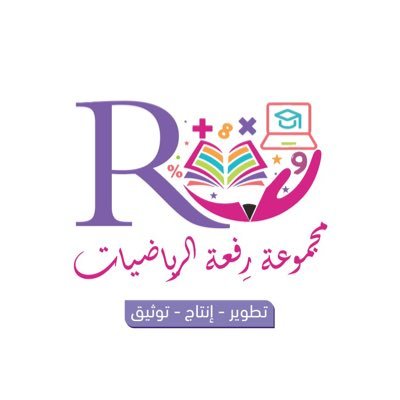 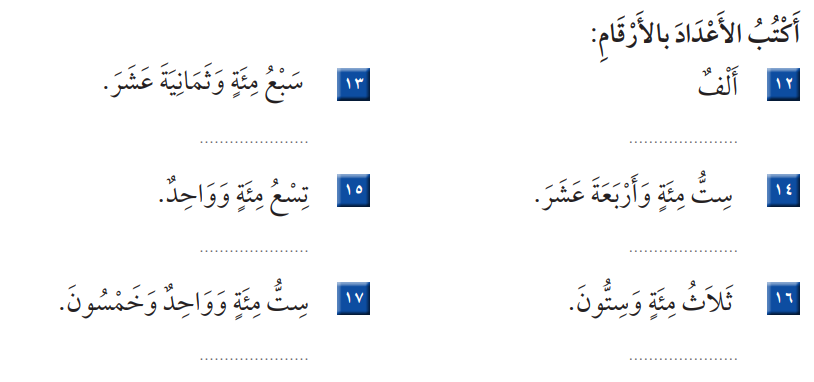 أ.أحـمـد الأحـمـدي  @ahmad9963
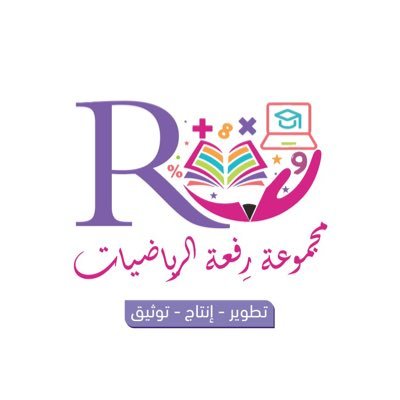 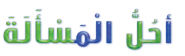 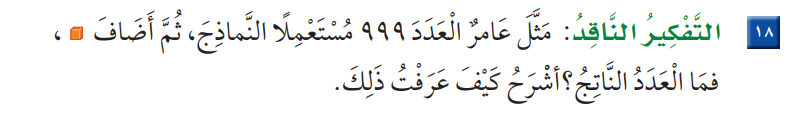 أ.أحـمـد الأحـمـدي  @ahmad9963